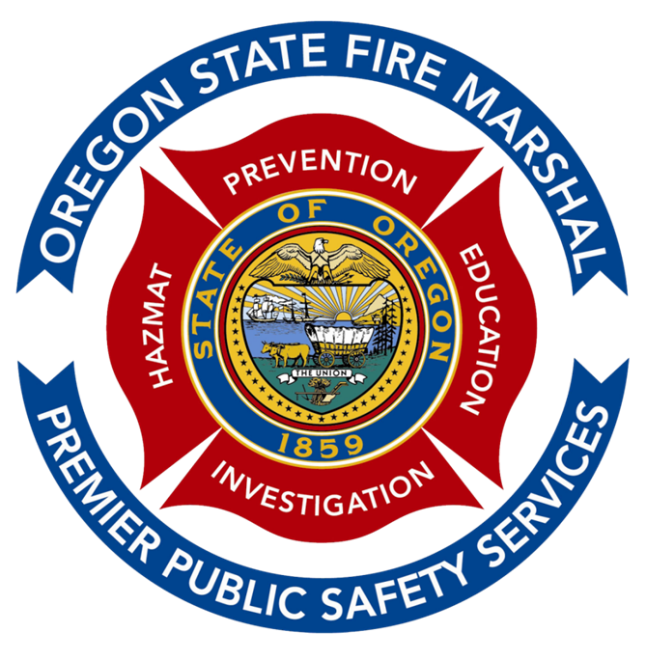 Task Force Leader Symposium 
May 16, 2023
OSFM Breakout
Overview
Oregon Fire Mutual Aid System Mobilization Types 
Pre-Positioning 
Immediate Response
Conflagration
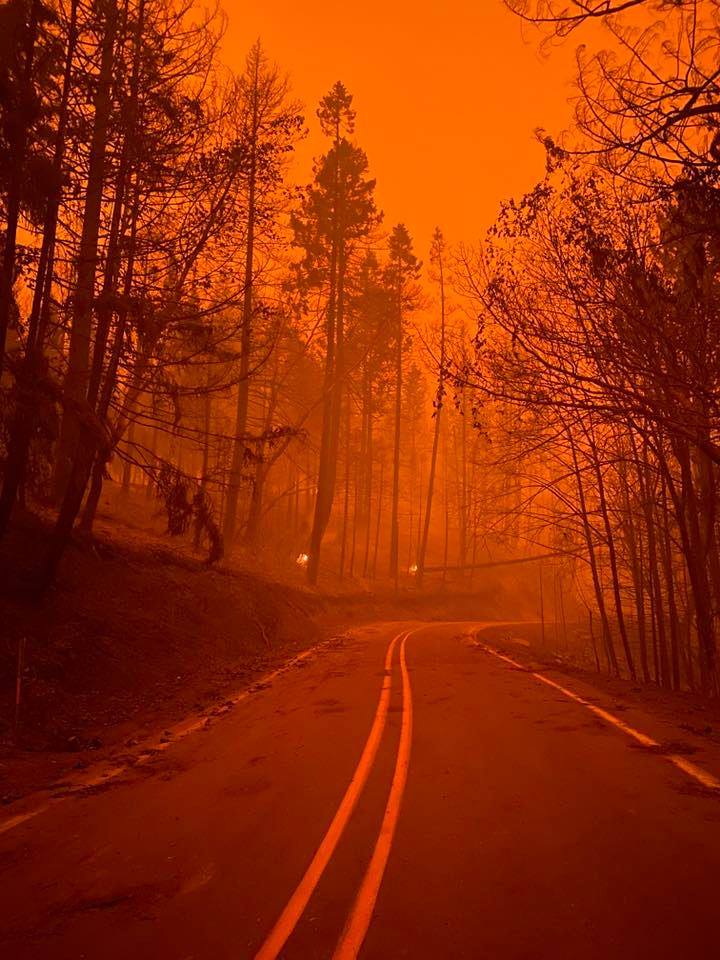 Oregon Department of State Fire Marshal
2
Updated 5/16/2023
Oregon Department of State Fire Marshal
3
PRE-POSITIONING
Updated 5/16/2023
Oregon Department of State Fire Marshal
4
Pre-Positioning of Resources
What Is Pre-positioning
Deployment of fire resources in advance of a declared conflagration or request for resources
Pre-positioning is intended to increase the available Oregon Fire Mutual Aid System (OFMAS) capacity to aid the fire service in a predicted or emerging incident
Updated 5/16/2023
Oregon Department of State Fire Marshal
5
Pre-Positioning of Resources
Who Can Request Pre-Positioning
Fire Defense Board Chief (FDBC) through their Regional Mobilization Coordinator (RMC)
Oregon Department of State Fire Marshal (OSFM) 
Example of Considerations
Potential for multiple days of extreme fire risk in your area
Significant weather event is predicted - such as abundant lightning or high wind
Updated 5/16/2023
Oregon Department of State Fire Marshal
6
Pre-Positioning of Resources
Pre-deployment
Makeup of resources to be pre-positioned will be determined by OSFM, the hosting FDBC, and the RMC based on current and anticipated needs and complexity
A pre-positioning assignment will have an anticipated end date
Resources should be prepared to remain mobilized for up to 14 days should they be assigned to an incident – 72 hours self-sufficient
Updated 5/16/2023
Oregon Department of State Fire Marshal
7
Pre-Positioning of Resources
Deployment
Resources will be assembled following the standard process 
Before leaving the POD, OSFM will host a conference call with the responding TFL, hosting and receiving FDBC and RMC for a review of the assignment
Resources should be fully prepared to mobilize before that call occurs
Reimbursable time starts when the call begins – Resources are excepted to leave immediately following the call
Updated 5/16/2023
Oregon Department of State Fire Marshal
8
Pre-Positioning of Resources
When to Contact the AOC 
When departing POD with your ETA
When you arrive
If re-assigned to another county or IR with ETA 
At the end of an assignment with your ETA 
When arrived back at your home station
Updated 5/16/2023
Oregon Department of State Fire Marshal
9
Pre-Positioning of Resources
Arriving at Assignment
Resources will be checked in by an RMC upon arrival 

Standard paperwork should be provided by TF, including completed Resource Manifests
Lodging: OSFM will provide lodging; either at a hotel, fire station, or camping
Updated 5/16/2023
Oregon Department of State Fire Marshal
10
Pre-Positioning of Resources
Understanding the Assignment
The hosting region will conduct an in-brief to include: 
basic overview of the assignment, 
communications plan, 
area mapping, 
contact information, and 
logistical overview
Updated 5/16/2023
Oregon Department of State Fire Marshal
11
Pre-Positioning of Resources
Additional Eligible Costs
Meals: reimbursement of meals is at the GSA per diem rate for the destination when meals are not provided.  Receipts are not required
OSFM will provide a memo outlining the allowable per diem for deployed personnel during the reimbursement process. Incidental expenses are not authorized
If resources are assigned to a conflagration, they will no longer be considered pre-positioned and no longer eligible for per diem
Updated 5/16/2023
Oregon Department of State Fire Marshal
12
IMMEDIATE RESPONSE
Updated 5/16/2023
Oregon Department of State Fire Marshal
13
Immediate Response Mobilization
What is Immediate Response Mobilization
Intended to mobilize resources quickly to an emerging incident with the intention of preventing the need for conflagration or the loss of life or property
IR is requested by a FDBC through the RMC
There are two distinct types of IR response which can be provided by OSFM
Air Resources
OFMAS Resources
Updated 5/16/2023
Oregon Department of State Fire Marshal
14
Immediate Response Mobilization
OFMAS Resources Preparedness
Personnel are expected to be trained to the Mob Plan standards and typing requirements
Immediate Response resources mobilized by OSFM should be prepared to remain at an incident for up to 72 hours
Fire camp will most likely not be established for IR
Resources mobilized through IR must meet all preparedness and logistical guidelines outlined in the Mob Plan
72 hours prepared – food/water/shelter/supplies
Updated 5/16/2023
Oregon Department of State Fire Marshal
15
Immediate Response Mobilization
OFMAS Resources Deployment
Resources will follow the standard process and form for approval
Resources will be assembled following the standard processes at a POD
Resources mobilizing through Immediate Response should be prepared to muster and respond as quickly as possible 
Ready to work when they arrive
Updated 5/16/2023
Oregon Department of State Fire Marshal
16
Pre-Positioning of Resources
When to Contact the AOC 
When departing POD with your ETA
When you arrive
At the end of an assignment with your ETA 
When arrived back at your home station
Updated 5/16/2023
Oregon Department of State Fire Marshal
17
Immediate Response Mobilization
OFMAS Resources Check-in
Resources will be directed to a staging location and will check-in with an RMC upon arrival  
Standard paperwork should be provided by responding resources, including completed Resource Manifests
Updated 5/16/2023
Oregon Department of State Fire Marshal
18
Immediate Response Mobilization
OFMAS Resources Hosting Region Responsibilities
The hosting region will conduct an in-brief to include: 
basic overview of the assignment, 
communications plan, 
area mapping, 
contact information, and 
logistical overview
Updated 5/16/2023
Oregon Department of State Fire Marshal
19
Immediate Response Mobilization
OFMAS Resources Assignment
Immediate Response resources will work under the command and control of the local on-scene Incident Commander and should be prepared upon arrival to engage immediately following the in-briefing
FDBC should communicate any information provided to them by OSFM with their TFL prior to departing POD
Updated 5/16/2023
Oregon Department of State Fire Marshal
20
Immediate Response Mobilization
OFMAS Resources Claims 
Claims for damage that occurs during an Immediate Response, must be between check-in time and demobilization and reported to the RMC 
Any loss or damage should be noted on the Resource Manifest
Damage must be the direct result of the incident and not due to normal wear and tear 
If damage or loss was not discovered at the incident, contact the OSFM as soon as possible after the discovery
Updated 5/16/2023
Oregon Department of State Fire Marshal
21
Immediate Response Mobilization
OFMAS Resources Securing Items 
Resources are responsible for securing items on their apparatus and for providing security of their equipment and personal items on their apparatus
In the event of criminal activity, TF should contact local law enforcement to report the crime and notify the RMC
Updated 5/16/2023
Oregon Department of State Fire Marshal
22
Immediate Response Mobilization
OFMAS Resources Demobilization
Resources mobilized through IR will only remain at the incident for up to 72 hours
In the event the incident becomes a conflagration, IR resources will not be asked to stay and will be sent home within the 72 hour timeline
Updated 5/16/2023
Oregon Department of State Fire Marshal
23
Updated 5/16/2023
Oregon Department of State Fire Marshal
24
RESOURCE MANIFEST
Updated 5/16/2023
Oregon Department of State Fire Marshal
25
OSFM Mobilization
PRESS HARD! 
Each Apparatus Should Have One Completed Manifest – Engines, CMD, Support Trailer
Even If There Are Multiple Agencies on The Apparatus
Engine Boss of each responding unit should start their Manifest at the time of mobilization
Updated 5/16/2023
Oregon Department of State Fire Marshal
26
OSFM Mobilization
Name of Task Force (TF1)
Leave blank – for IMT members only
Name of the incident
Order number issued by AOC
Apparatus or vehicle number
Apparatus kind and type (T6 for Type 6 engine )
Agency owning the apparatus/vehicle
Updated 5/16/2023
Oregon Department of State Fire Marshal
27
OSFM Mobilization
Enter position for each individual (TFL, ENG, AO, FF)
Enter the names of individuals on apparatus
Enter home agency for each individual on apparatus
Make A Copy If Home Agency Differs From Apparatus Agency
ALS Capable?
Updated 5/16/2023
Oregon Department of State Fire Marshal
28
OSFM Mobilization
Upon arrival back at home station, enter date and time

TFL to call AOC when all resources have arrived back at their home station
Enter date and time Task Force leaves the POD for incident
Updated 5/16/2023
Oregon Department of State Fire Marshal
29
OSFM Mobilization
New for 2023
Remob = New Manifest
Updated 5/16/2023
Oregon Department of State Fire Marshal
30
OSFM Mobilization
CHECK-IN PROCESS
Updated 5/16/2023
Oregon Department of State Fire Marshal
31
OSFM Mobilization
TFL Receives Packets:
TF/ST Leader Guidebook
ICS 212 – Demob Form (7)
Engine/Crew Eval Form (6)
ICS 214 – Unit Log (6)
After Action Review Form
Structural Protection Plan
Fuel prior to arrival (not reimbursable)
TFL contacts the AOC
TFL checks in with RESL
Oregon Department of State Fire Marshal
32
OSFM Mobilization
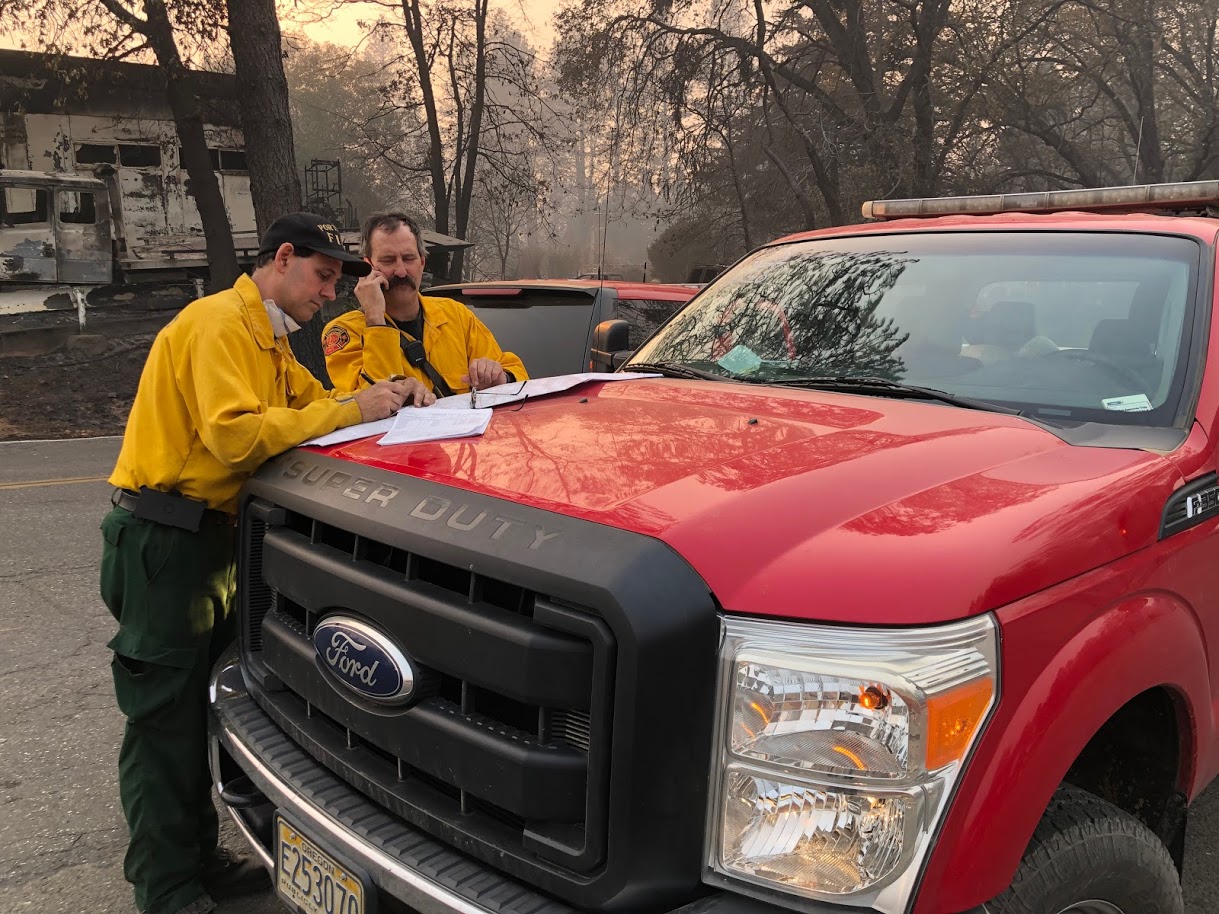 Check-In Logistics
TFL only
Staging
Radios
Briefing & Maps
Camp Layout
Oregon Department of State Fire Marshal
33
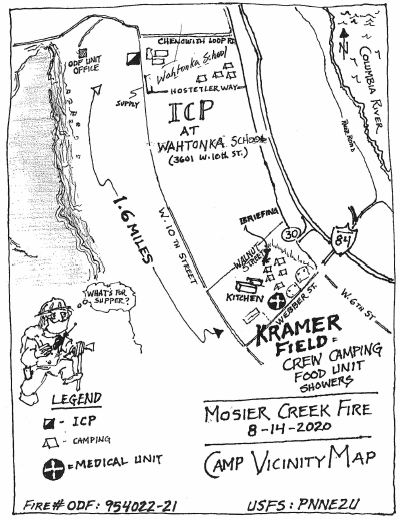 OSFM Mobilization
Fire Camp Layout
Meals
Food & Ice
Showers
Camping
Stay together
Briefings
Cache/Supply
Oregon Department of State Fire Marshal
34
OSFM Mobilization
Apparatus Form
This Form Is Part of The Check-in Process and Is Submitted to The RESL Upon Arrival
This Form Is Used by Both Safety and Operations
Updated 5/16/2023
Oregon Department of State Fire Marshal
35
OSFM Mobilization
214 Unit Log
This Form Is to Be Completed by Each Unit Daily and Submitted to DIVS
Detail Actions, Accidents, Agreements, Contact with Homeowners, Lost Equipment, Injuries, And Other Pertinent Information
Oregon Department of State Fire Marshal
36
OSFM Mobilization
Claims
Start with your DIVS that day
Tell the story
Was it the ‘fault of the fire?’
More about the activity at the time than the result
Non-reimbursable
Criminal acts 			Mechanical
Negligence			Operator error
Oregon Department of State Fire Marshal
37
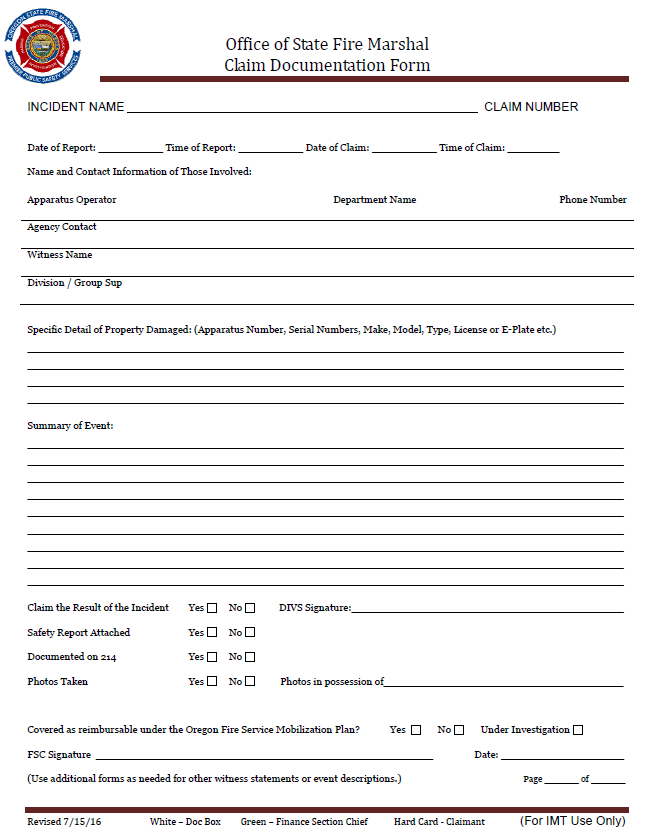 OSFM Mobilization
Claims
Start with your DIVS that day
Tell the story
Was it the ‘fault of the fire?’
More about the activity at the time than the result
Non-reimbursable
Criminal acts 			Mechanical
Negligence			Operator error
Oregon Department of State Fire Marshal
38
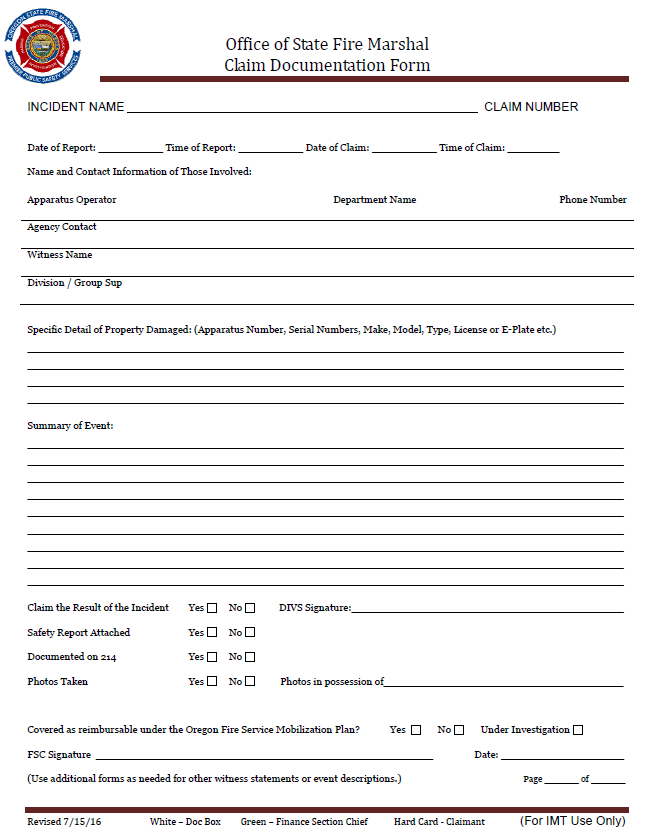 OSFM Mobilization
Claims
Start with your DIVS that day
Tell the story
Was it the ‘fault of the fire?’
More about the activity at the time than the result
Non-reimbursable
Criminal acts 			Mechanical
Negligence			Operator error
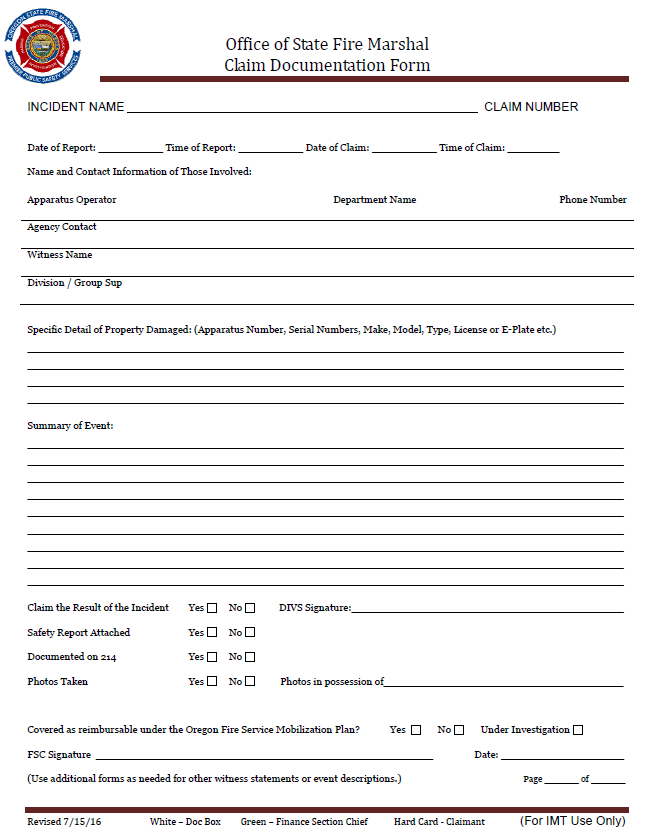 Oregon Department of State Fire Marshal
39
OSFM Mobilization
DEMOB PROCESS
Updated 5/16/2023
Oregon Department of State Fire Marshal
40
OSFM Mobilization
Incident Demobilization Inspection Form
Each Apparatus Must Have a Demobilization Inspection Conducted by the AO
Updated 5/16/2023
Oregon Department of State Fire Marshal
41
OSFM Mobilizations
Engine Company or Crew Performance Rating
Each Task Force/Strike Team Will Be Evaluated by Their DIVS
TF/ST Leaders Are Expected to Conduct Evaluations on Each Apparatus Under Their Direction
These Evaluations Are to Be Reviewed, Signed, And Provided to The IMT Prior To Demobilization
OSFM Forwards Copies of All Evaluations to The Fire Defense Board Chief
Oregon Department of State Fire Marshal
42
OSFM Mobilizations
Task Force After Action Review Form
Each TF/ST Leader Is Expected to Facilitate an After-Action Review Using the Provided Form, Which Is Provided to The RESL During the Demobilization Process
This Process Should Take Approximately 20 Minutes and The Intention Is to Identify Successes And Challenges, Both Operationally and Logistically
Oregon Department of State Fire Marshal
43
OSFM Mobilizations
Task Force After Action Review Form
Review the intent of the mission:
Key task assignments; desired “end state” (what does “Right” look like?)
Establish the facts:
Pool multiple perspectives to build a shared picture of what happened
Analysis of cause and effect:
Focus on WHAT, not WHO; draw out explanations of what occurred
Oregon Department of State Fire Marshal
44
OSFM Mobilizations
Task Force After Action Review Form
Correct Weaknesses
Focus on items you can fix, rather than external forces outside of your control

Sustain/Maintain Strengths
Identify areas where groups are performing well and should sustain. This will help repeat success and create a balanced approach to the AAR
Oregon Department of State Fire Marshal
45
OSFM Mobilization
Be Ready Per Demob Plan (Fueled & Fed)
Turn In Radios & Other Borrowed Equipment
RESL Will Sign Manifest & Include Departure Time
IC Or Agency Rep Addresses Group
TFL Will Call The AOC When You Leave & Arrive Home
Oregon Department of State Fire Marshal
46
OSFM Mobilization
REIMBURSEMENT
Oregon Department of State Fire Marshal
47
OSFM Mobilization
Reimbursement:  How Anyone Can Help Expedite
Put The Exact Times On The Resource Manifest
Don’t Forget Return To Station Time!
Do Not Add Rehab Time To The Manifest
Whoever Does Your Reimbursement Packet Needs:  
Approved Claim Forms		Manifests
Receipts For Reimbursable Items
Oregon Department of State Fire Marshal
48
OSFM Mobilization
REIMBURSEMENT:  MISC. 
No fuel unless specifically instructed by IMT
No snacks; personal items; or required equipment
Everything must be documented & approved by IMT
Oregon Department of State Fire Marshal
49
OSFM Mobilization
QUESTIONS
Oregon Department of State Fire Marshal
50
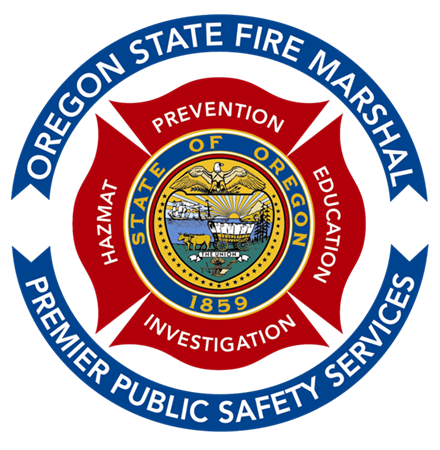 Oregon Department of State Fire Marshal
51